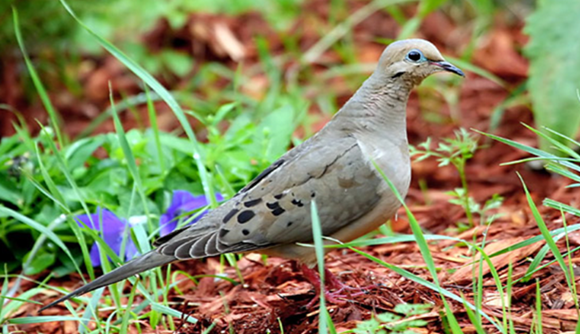 PREPARED
 & 
PRESENTED
BY
Ismat ara mamataz
Assistant teacher (english)
Dhanmondi govt. 
Boys’ high school, 
dhaka
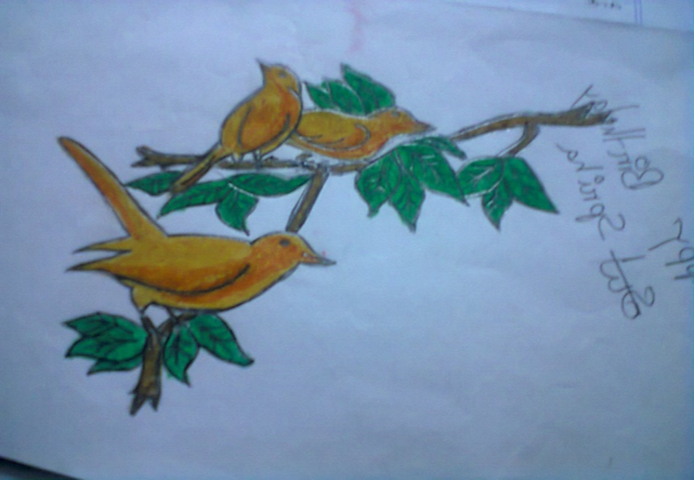 Welcome
to




The English 1st Paper Class 
Class viii
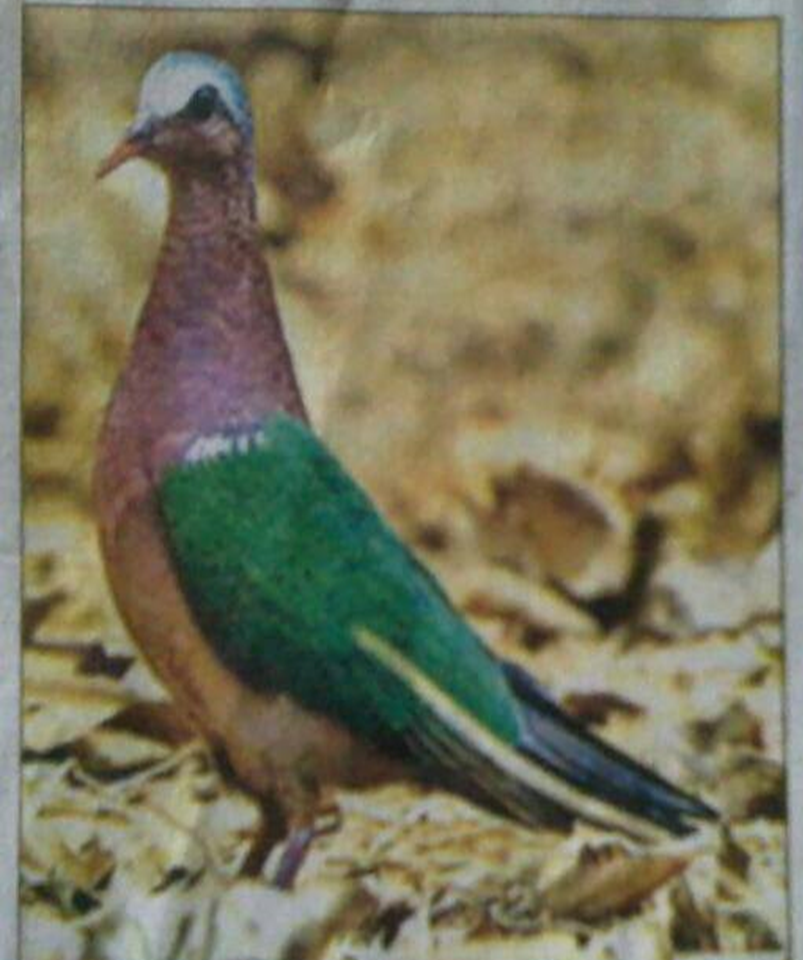 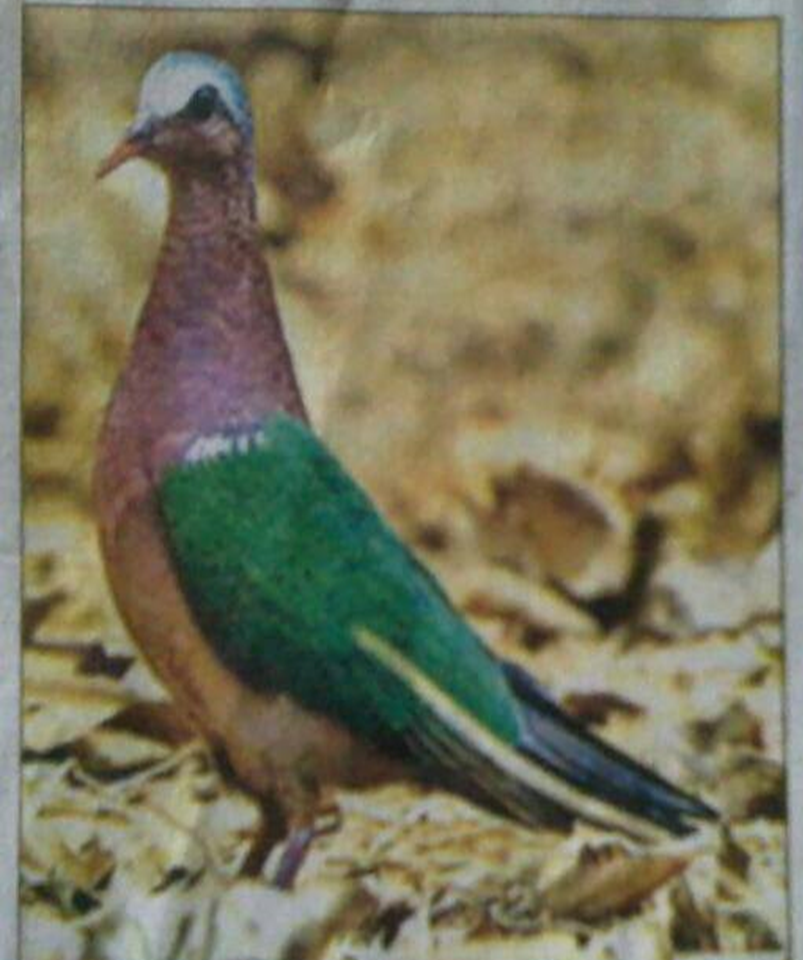 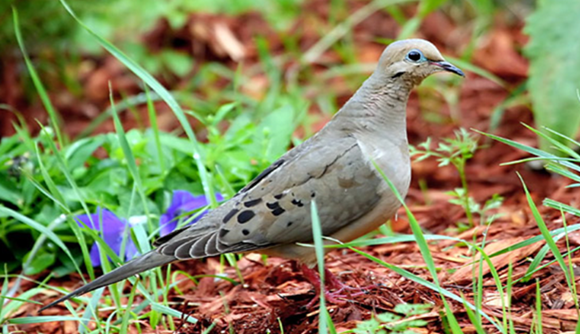 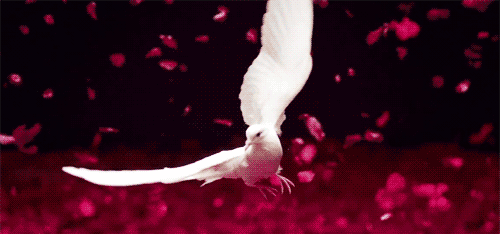 What are you seeing in the pictures?
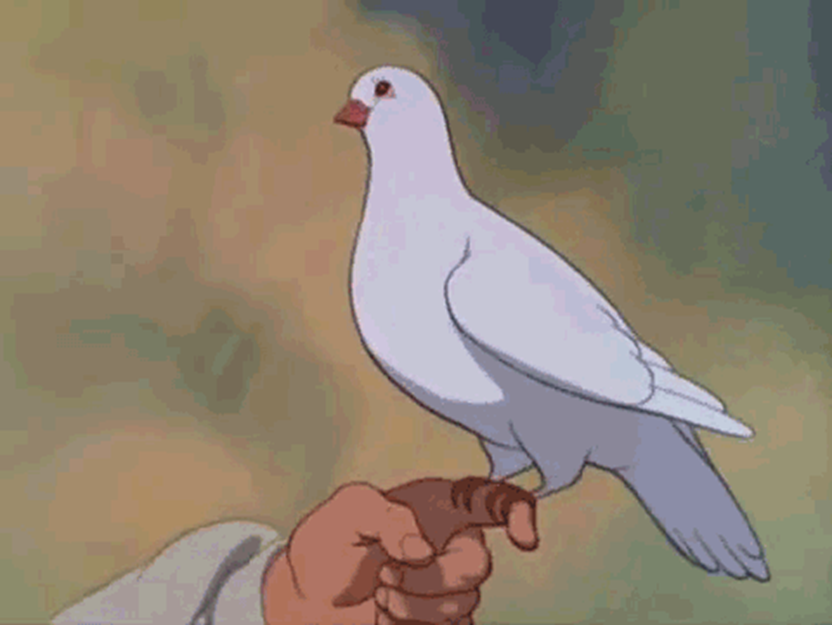 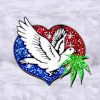 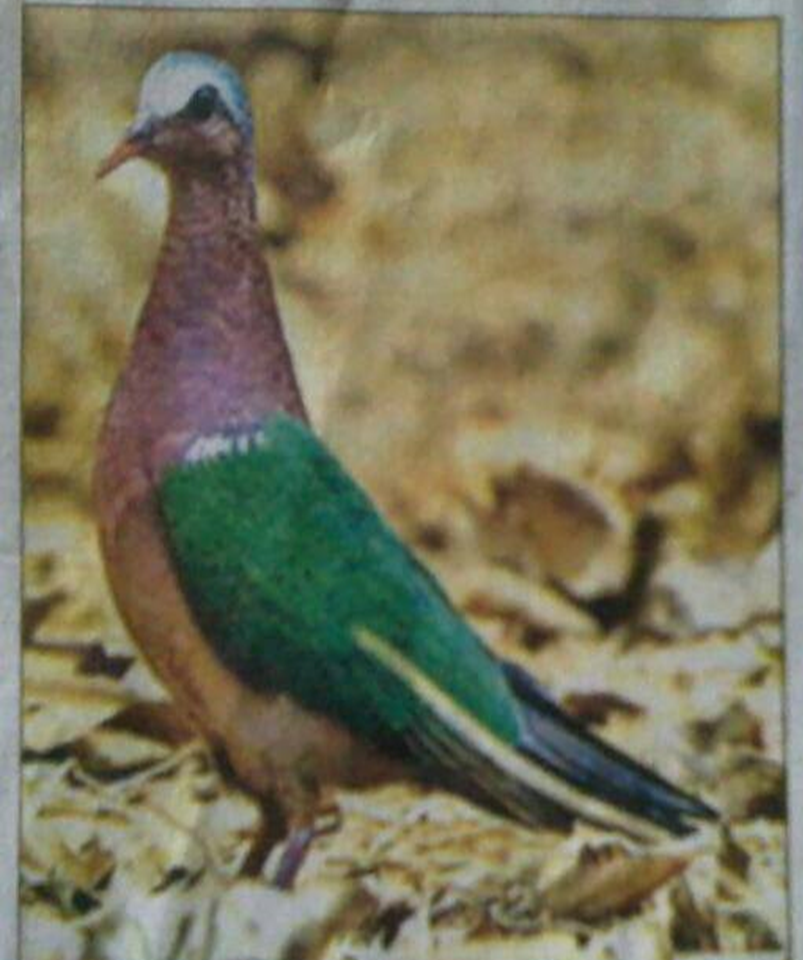 Today’s
topic
Unit 5
Lesson 6
The truthful dove (2)
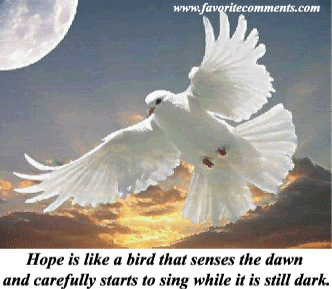 Learning outcomes
By the end of the lesson the learners
 will be able to
       talk about  pictures
       describe a situation
       ask and answer questions
       say/write the statements true or false
Pair Work: Look at the picture and talk about it 
asking and  answering the following questions.
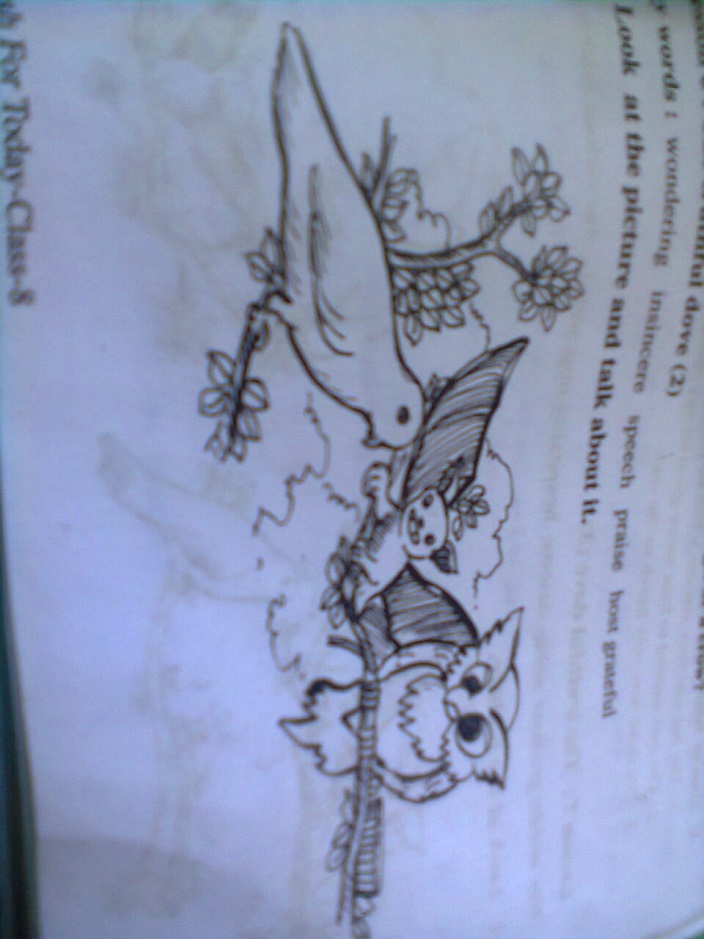 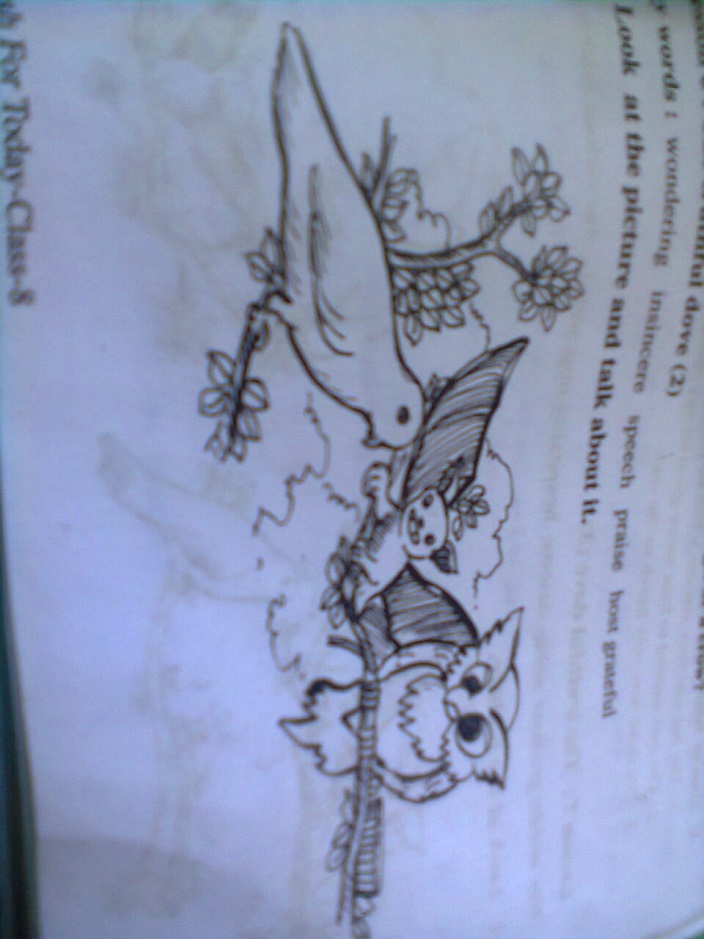 1 . What can you see in the picture ?
2 . Guess, what were they doing?
3.What happened to the owl then?
B. Text Reading : the learners will be asked
For reading the text more about the three birds to check their Q /A, and answer the given questions also.
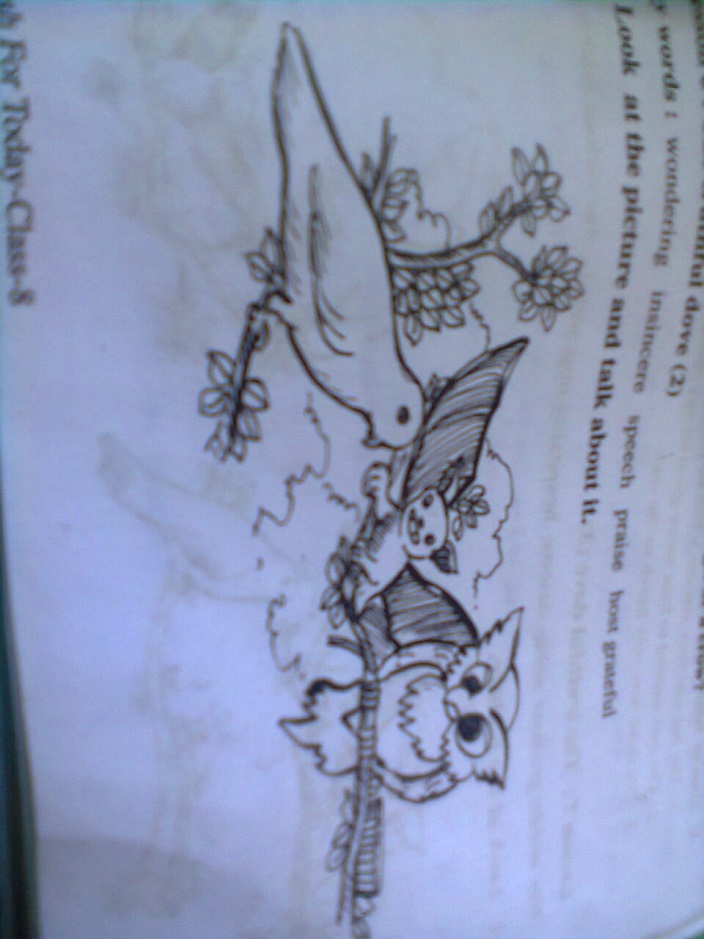 Check your answers.
The dove hung her 
head down and 
was quiet
The bat  was praising
 the dove  at random.
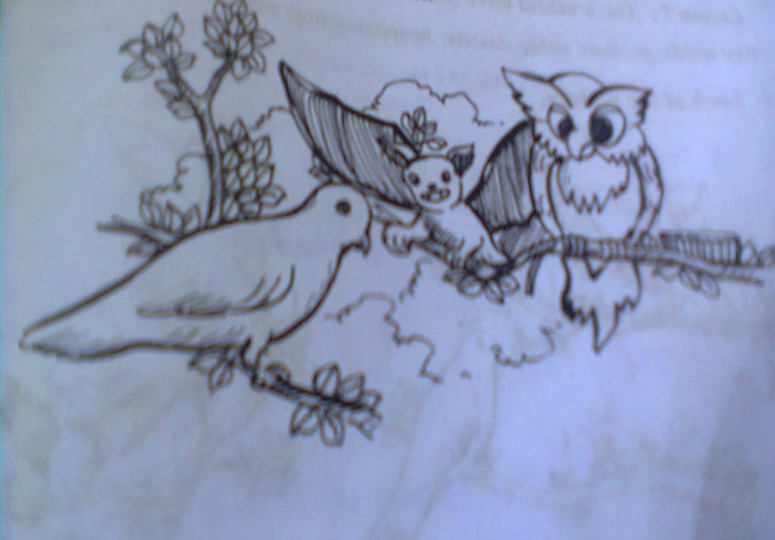 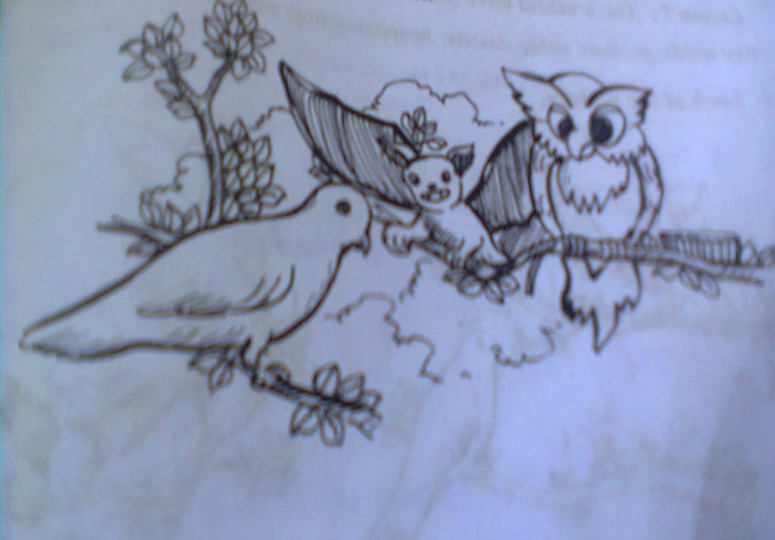 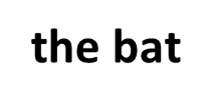 The owl 
got
 impatient
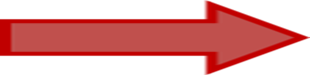 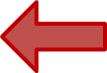 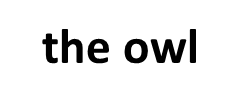 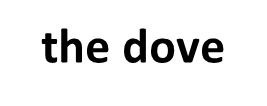 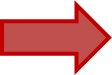 All the time the dove was  listening to her friend, bat’s false praises. She was getting surprised to hear his untrue praises . The dove hung her head down and remained quiet . At this, the owl lost his patience.
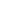 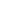 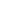 Wondering(adj)
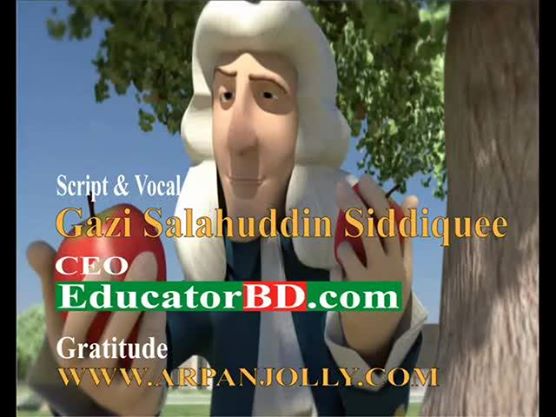 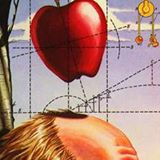 surprising (textual) ,amazing,
inquisitive
Insincere (adj)
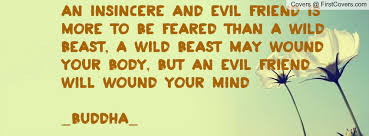 untruthful ,untrue , false (textual)
Speech
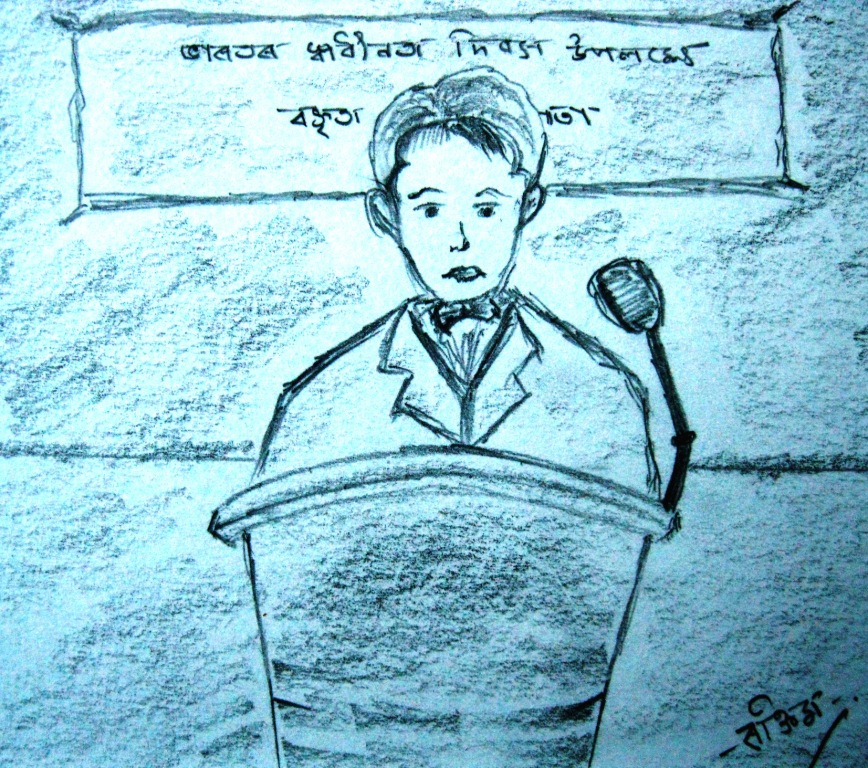 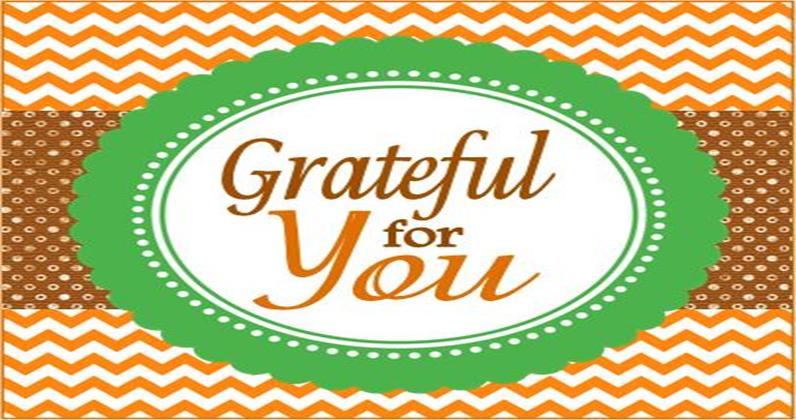 Speaking, dialogue, utterance
Praise(verb)
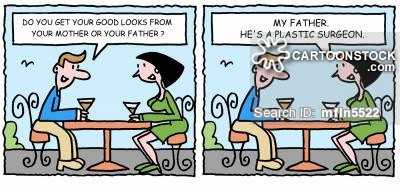 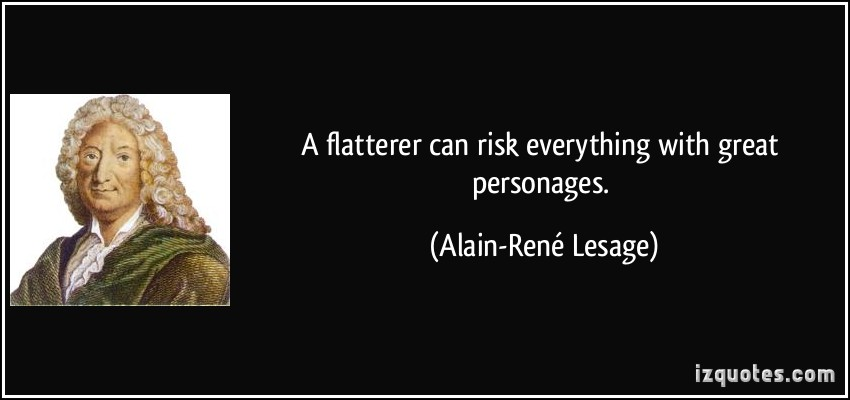 admire, cheer, flatter (textual)
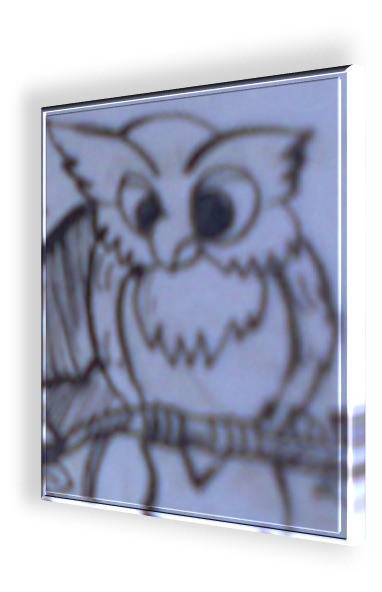 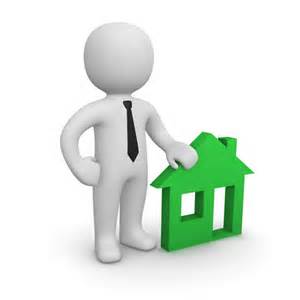 Host
entertainer,   owner, person of the house
*a person who receives or entertains guests, esp. in his own home (textual)
Grateful
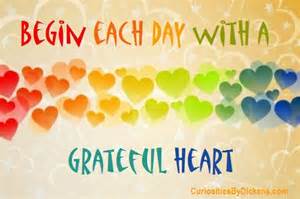 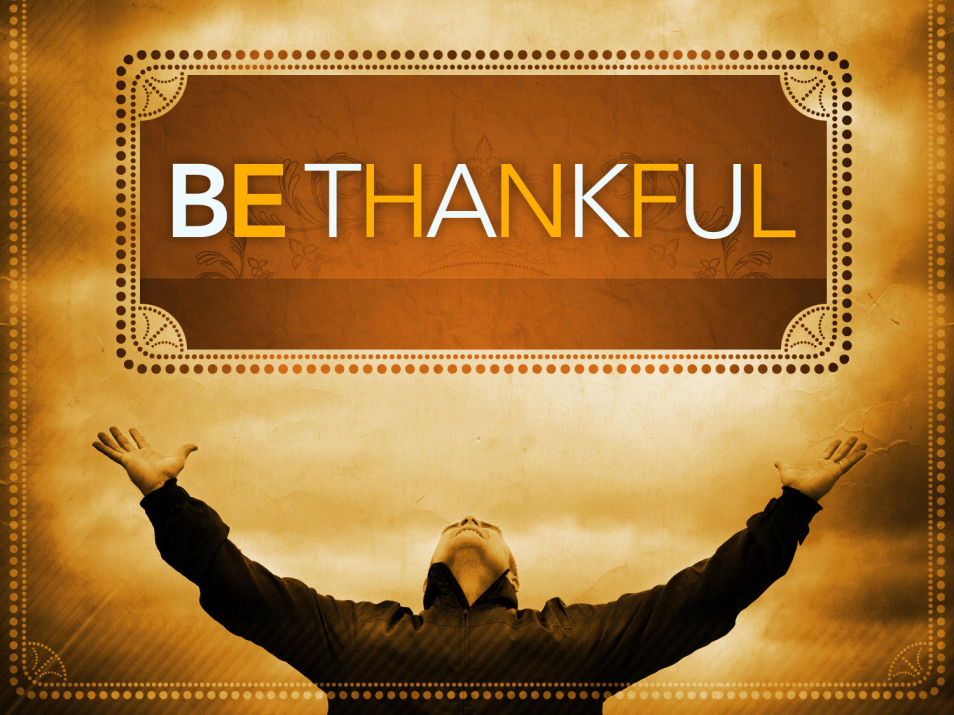 thankful, indebted, pleased (textual )
Group  Work: look at the picture and describe the situation
The dove lifted her head slowly and said,
As the owl eagerly wanted to hear some admiring utterance from the dove, in this situation, the truthful dove raising its head slowly,
 expressed its gratitude to the owl because it had given it the shelter and food at the time of danger.
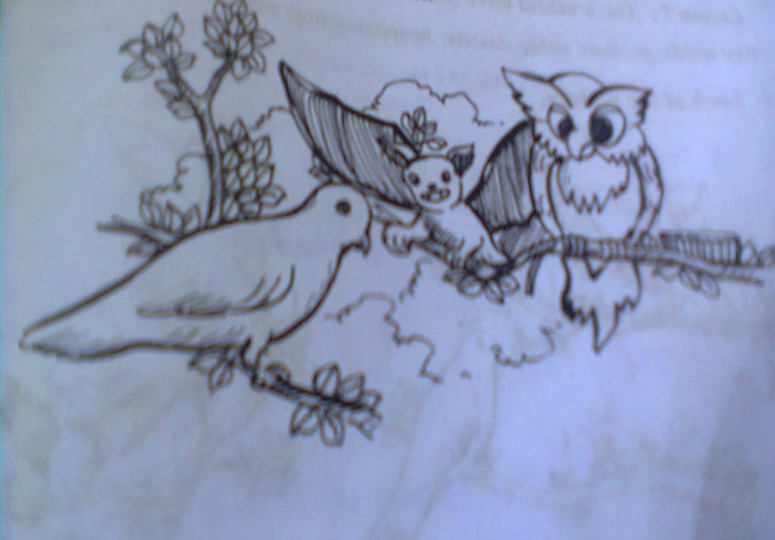 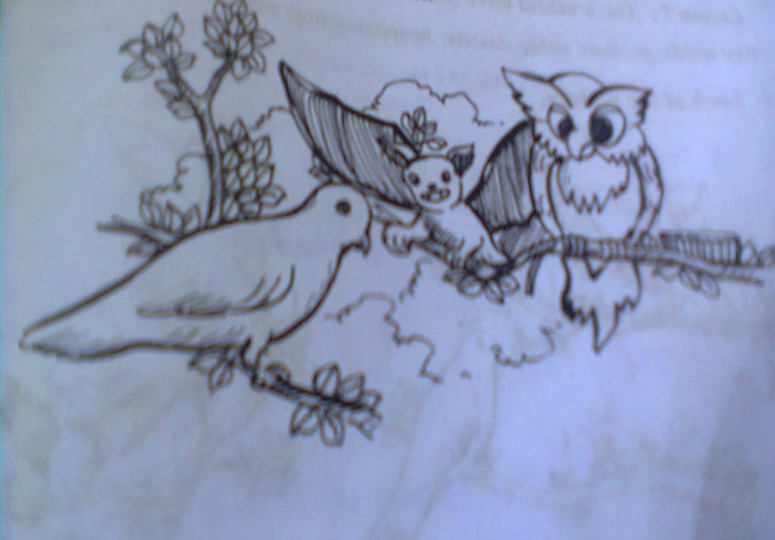 “Master owl, thank you 
very much for the shelter you have given me, thank you for the food you have offered me . I will remain ever grateful for this.”
Individual  Work:
Answer the following questions
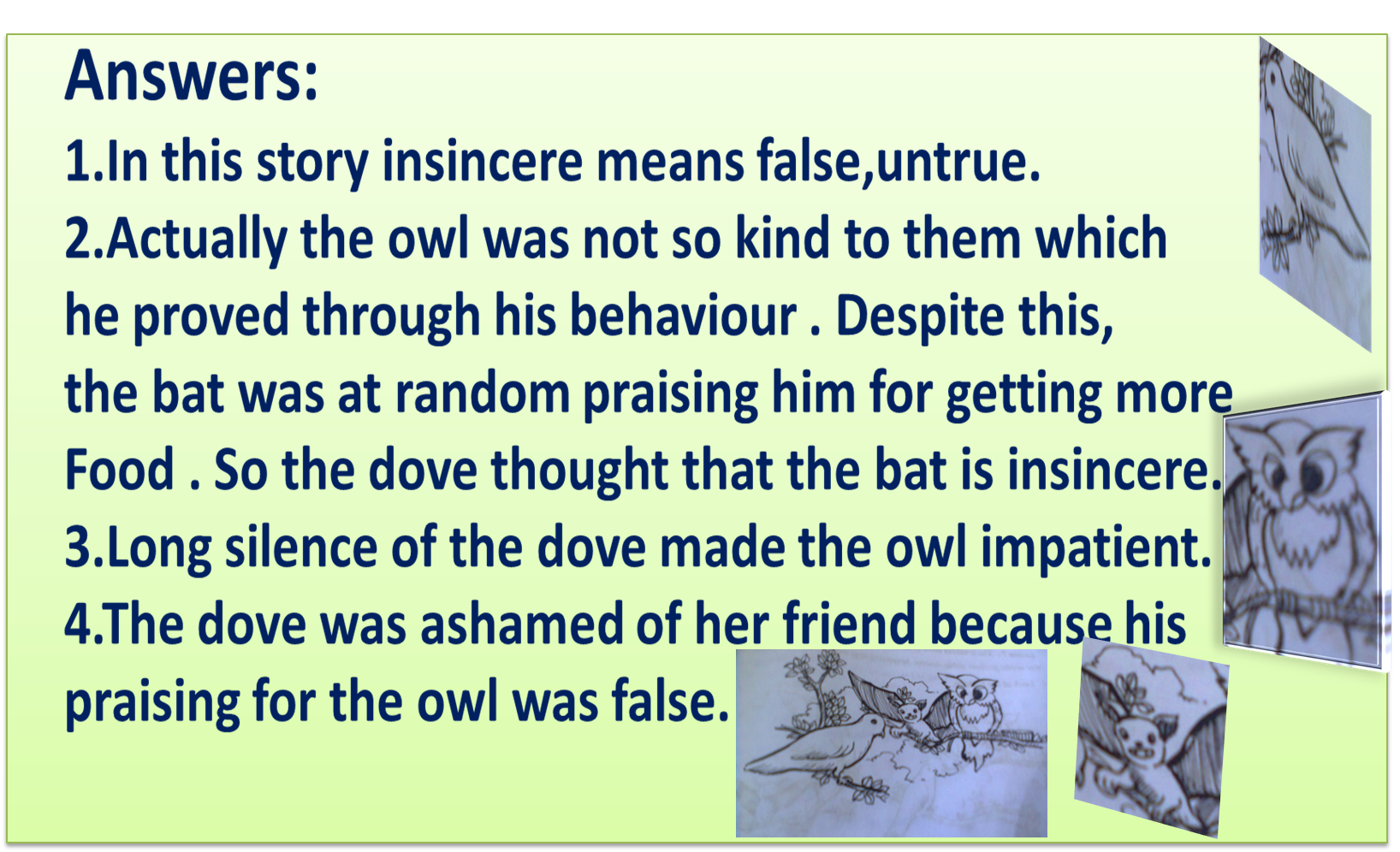 1.What does the word ‘insincere’ mean in the story?
2.Why  did the dove think that the bat is insincere?
3.What made the owl impatient?
4.Why was the dove ashamed of her friend?
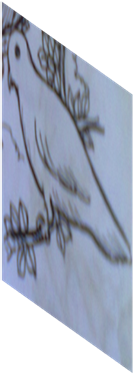 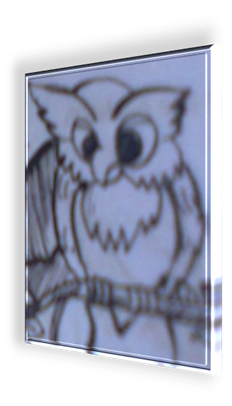 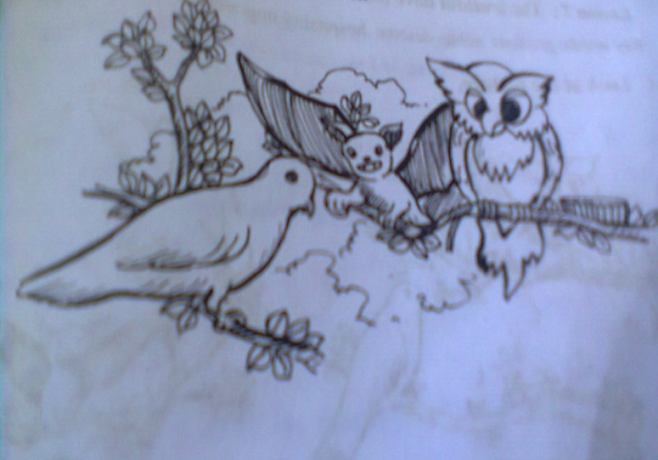 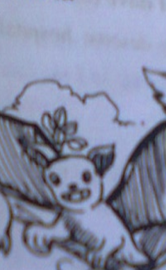 Individual Work: True or false?
If false, give the correct information.

The bat was very sincere when he praised the owl.
The owl wanted to hear some good things about himself.
The dove was very harsh to the owl.
***The learners will  be  asked  for  writing the answers on the board.
Home work
In the light of the text ,write a paragraph on
 “ Gratefulness “
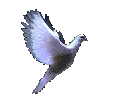 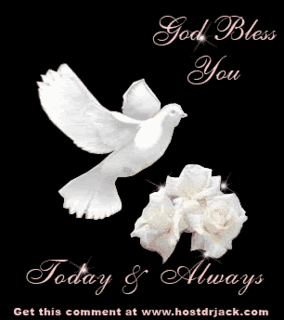 THANK YOU VERY MUCH
THANK YOU VERY MUCH